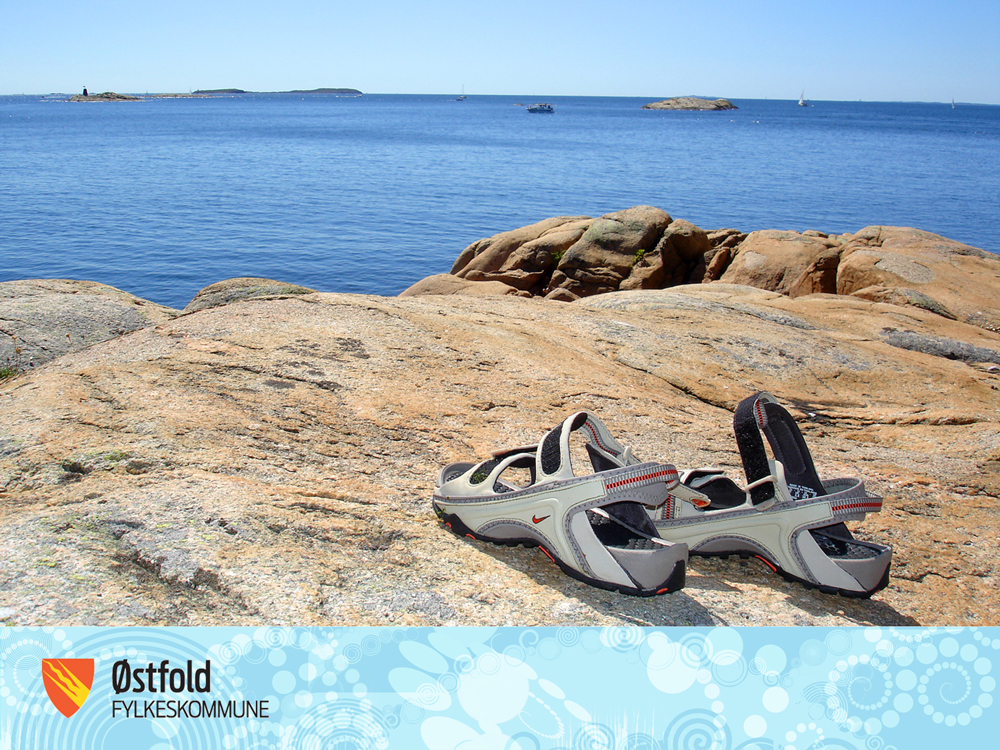 Østfold fylkeskommune
Cerebrum-seminar 2014
Jan Roar Skaar og Anders Aagaard Sørby
IT-tjenester i Østfold fylkeskommune
Brukere av våre tjenester
Alle ansatte (ca. 2 500), elever (ca. 10 600) og lærlinger (ca. 1 600)
11 videregående skoler, 1 grunnskole, 1 folkehøyskoleog 1 fagskole
Fylkeshuset, 23 tannlegekontorer, 4 PP-tjeneste kontorer, 4 Oppfølgingskontorer, kulturvirksomhet, karrieresenter og andre
Innbyggerne i Østfold (ca. 278 000), næringslivet m.v.
Ca. 15 000 klienter i vårt nettverk
Organisering av IT-funksjonen
16 medarbeidere sentralt på fylkeshuset (IT-seksjonen), ca. 22 lokalt (teknisk IKT), 11 (pedagogisk IKT) og 20 lærlinger
Felles IT-plattform for elever, lærlinger og ansatte
Felles IT-plattform gir alle brukerne grunnleggende funksjonalitet
Windows 7/8, Office 2010/2013, Exchange med ActiveSync, Direct Access
Lagringstjenester, Programdistribusjon (ikke administrative rettigheter)
«Følg meg» utskrift (skole- ansattkort)
Basistjenestene
Felles infrastruktur, sikkerhet overvåking/drift, brannmurtjenester,viruskontroll, internett-tilgang, brukerstøtte, rådgivning, utvikling- ogprosjektarbeid, rammeavtaler, lisenser, telefoni og opplæring
Behov og ønsker
Vi er fornøyd med den daglige driften, responstid og imøtekommenhet!
Generelt ønske om et «smidig» endringsregime
Ønskelig om «mest mulig» funksjonalitet!
Organisasjonsstruktur, rollebegreper, «nærmeste leder»
Fokus på å ta i bruk flere Feidetjenester, 2-faktor feide
Evt tilpasninger til dette
Meldes om utfordringer med passordløsningen (endre/glemt passord)
Høy brukerterskel, eksempler på at brukere ikke mottar passord på SMS + (interne utfordringer: vedlikehold av mob.nr til elever)